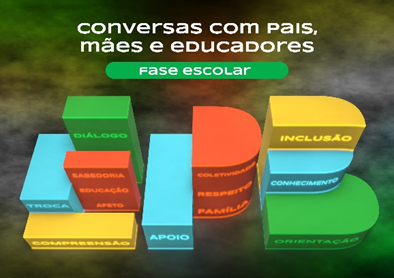 Fase infantil
Essência da EPB
Entidade de trabalho voluntário, sem fins lucrativos, que visa capacitar pais, futuros pais, cuidadores e educadores no processo educacional de crianças e adolescentes. 
Estimulamos boas práticas baseadas no respeito, na ética e na cidadania para criar cidadãos mais conscientes na sociedade.
temário
[Speaker Notes: Relembrar aprendizado até aqui e o convite à ação.
1- Características físicas, motoras e cognitivas da fase. Linguagem. Socialização. Sexualidade, saúde e segurança. 
2- O processo de alfabetização. Aprendizagem e relacionamento com a escola. Literatura. Educação financeira e ambiental.
 3- Comunicação não-violenta. Limites. Elogio. Autoestima, autonomia. Emoções. Princípios da disciplina positiva
4- uso de telas. O processo educativo. Papel dos avós. Estilos parentais]
Habilidades Socioemocionais
3º 
ENCONTRO
[Speaker Notes: Retomar o convite à ação: Contar uma história para o seu filho/a. Discutir a história. Criar outro final.]
objetivo
Conhecer e trocar experiências sobre a aplicação de estratégias educativas que permitam estimular autoestima, autonomia, autogestão e resiliência.
Superar, por meio do conhecimento, os desafios que se apresentam no dia-a-dia da caminhada para cumprir a missão de educar e formar cidadãos com as habilidades socioemocionais necessárias para o mundo contemporâneo.
introdução
O mundo mudou: mais do que conhecimentos externos, é fundamental compreender e reconhecer os sentimentos e emoções, bem como a habilidade de compreender e lidar com os sentimentos e emoções próprias e do outro.
reflexão para pais e educadores
É  dever ensinar que todos os sentimentos são aceitos, algumas atitudes não.
Não nascemos somente para a felicidade. Nossos filhos também não.
Queremos conexão e tentamos brigando...
Palavras podem ser muros ou pontes.
[Speaker Notes: Reflexões importantes: 1- se desejamos que nossos filhos sejam pessoas emocional e fisicamente saudáveis, é nosso dever ensinar que todos os sentimentos são aceitos, algumas atitudes não. Ensinar consciência, em vez do entorpecimento. Missão que não é fácil porque não fomos educados para isso. Exige esforço de ensinar enquanto se aprende, conscientes que orientar o sentimento não é se empenhar em fazer a criança feliz,(2.) nós não nascemos somente para a felicidade. Nossos filhos também não.
3- É na infância que alicerçamos a construção de nossa ética pessoal, é nela que desenvolvemos os valores e crenças que podem nos guiar ao longo da vida. Cuidar da forma como educamos é cuidar do mundo que receberá esses seres mais conscientes de si. Ocorre que muitas vezes a nossa forma habitual de falar com as crianças nos distancia mais do que nos aproxima. Nossa linguagem é baseada na dor, na vergonha, na humilhação, na culpa e por isso é pouco eficaz.
Queremos conexão e tentamos brigando. Queremos proximidade e fazemos chantagem emocional.
4-Somos seres de comunidade, e o pensar coletivo é algo que nasce em nós e em outros seres que vivem em grupo. Sobrevivemos, como humanidade, pela nossa capacidade de cooperação e empatia. Nossos filhos querem, tanto quanto nós, viver em paz e harmonia, apenas não estão dispostos a renunciar ao que querem. Estabelecer uma linguagem mais consciente e conectada à nossa essência compassiva diminui as resistências – as nossas e as deles. Palavras podem ser muros ou pontes. A escolha é nossa. Prefira: “O que você pensa a respeito?” “Será que seu amigo vai gostar?” “ E se isso acontecesse com você? O que você faria no lugar dele?”]
Pontos importantes:
Desenvolvimento da responsabilidade
O autoritarismo é emocionalmente insustentável 
A permissividade produz crianças pouco resilientes 
A educação precisa ser pensada a longo prazo
Educar sem palmadas não é modismo
Somos corresponsáveis pelos conflitos que vivemos no dia a dia. A linguagem pode contribuir para a conexão ou criar resistência em quem nos ouve.
[Speaker Notes: 1- O mundo mudou:  conhecimentos externos são tão importantes e necessários quanto o autoconhecimento e as habilidade de compreender e lidar com sentimentos e emoções; - O foco da educação não violenta não é a obediência, mas o desenvolvimento da responsabilidade;
2. O autoritarismo é emocionalmente insustentável, induz à mentira e afasta a conexão. Facilmente se perde o controle, induz à violência, aumenta a resistência, o cansaço e diminui a paciência. Um ciclo não saudável para todos;
3. A permissividade produz crianças pouco resilientes e incapazes de lidar com as frustrações presentes ao longo da vida. Respeitar o querer não quer dizer atendê-lo. Acolher o choro não significa evitar o choro a qualquer custo;
4. A educação precisa ser pensada a longo prazo. As habilidades que desejamos ver em nossos filhos no futuro devem ser ensinadas e exercitadas no presente. Estamos nutrindo o solo com tudo o que nossos filhos precisam? Estamos ensinando-os a negociar e a respeitar os sentimentos e necessidades? É na infância que nossos filhos aprendem quem são e começam a traçar a personalidade dos adultos que serão;
5. Educar sem palmadas não é modismo. O segredo está na forma de educar baseada na empatia e na conversa. É em casa que aprendemos a nos relacionar conosco e com o mundo a nossa volta, e esse aprendizado influencia nossa atuação em sociedade. Não há forma mais coerente e profunda de aprender a respeitar do que sendo respeitado e vendo o respeito dos pais por si mesmos e pelos outros.
6. Somos corresponsáveis pelos conflitos que vivemos no dia a dia. A linguagem pode contribuir para a conexão ou criar resistência em quem nos ouve. 
Precisamos superar as limitações pessoais, os seus estados de humor e a própria reatividade, em benefício do que será melhor para o desenvolvimento da criança, atendendo as suas necessidades físicas e emocionais]
“O processo é assim antagônico e gratificante. No início, melhor é os pais estabelecerem um vínculo profundo com seus filhos. Depois o desafio passa a ser ajudá-los a se entender como seres únicos, a conquistar autonomia, descobrir o próprio corpo, apropriar-se dos seus talentos, avançar na aprendizagem e 	independência e, mais tarde – quando 	chegar a 	hora – desapegar-se deles 	e deixá-los 	partir, sem culpas.”  (REICHERT).
No que diz respeito às competências socioemocionais houve um avanço cientifico considerável a cerca do conhecimento sobre elas.
[Speaker Notes: A educação não deve ser um esforço para aniquilar as características que reprovamos em nossas crianças, mas sim para ajudá-las a lidar com todas as suas facetas, desde as que admiramos até as que repugnamos. Precisamos cuidar do sentir, essencial para garantir a saúde física e emocional.
No que diz respeito às competências socioemocionais, é importante esclarecer que nas últimas décadas, houve um avanço científico considerável acerca do conhecimento sobre elas. Essas competências se manifestam na forma de pensamentos, sentimentos e comportamentos, consolidando um conjunto de capacidades individuais que possibilitam a mobilização, a articulação e a prática de conhecimentos, valores, atitudes e habilidades necessárias para se relacionar com os outros e consigo mesmo, estabelecer e atingir objetivos e enfrentar situações adversas.]
Habilidades/competências socioemocionais
Competências emocionais

Competências sociais
[Speaker Notes: As Competências são um conjunto de habilidades e conhecimentos relacionados, que podem ser desenvolvidos por meio de treinamentos ou experiências, e possibilitam a atuação ou autorregulação em uma situação. 
Assim As competências emocionais se referem à maneira de lidar, reconhecer e nomear sentimentos e emoções. Cada pessoa tem uma forma diferente de entender e reagir emocionalmente; uma pode paralisar em determinadas situações de medo, por exemplo, enquanto outras conseguem enfrentar situações semelhantes. As respostas que o corpo dá para as emoções nem sempre são previsíveis para uma pessoa. Por isso, é muito importante saber reconhecê-las e entender como elas influenciam o próprio comportamento. Esse exercício de autoconhecimento pode começar desde a infância, tanto na família quanto no ambiente escolar.
As competências sociais referem-se à habilidade de conhecer, compreender e manejar regras sociais, funções e rotinas, além de saber reagir ao estado emocional do outro de uma maneira emocionalmente saudável, o que pode ser chamado de empatia.
Os comportamentos mais adequados em um clube de piscina, por exemplo, são diferentes dos que são adequados em uma reunião. É importante que as crianças desde cedo entendam que o respeito às normas de determinados ambientes sempre está relacionado à boa convivência, e não somente à imposição.]
5 macrocompetências e 
17 competências socioemocionais
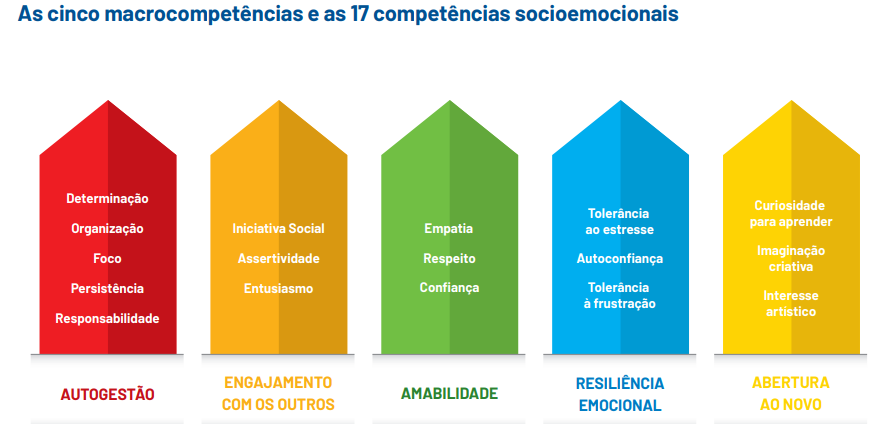 ENGAJAMENTO COM OS OUTROS
RESILIÊNCIA EMOCIONAL
ABERTURA AO NOVO
AUTOGESTÃO
AMABILIDADE
[Speaker Notes: Vamos aprofundar algumas recomendações para desenvolvimento de competências socioemocionais pessoal e das crianças dividas em 5 grupos.]
É a capacidade de administrar as emoções, desenvolver bons hábitos e ter constância nas atividades. Envolve: 
Determinação
Organização
Foco
Persistência
Responsabilidade
AUTOGESTÃO
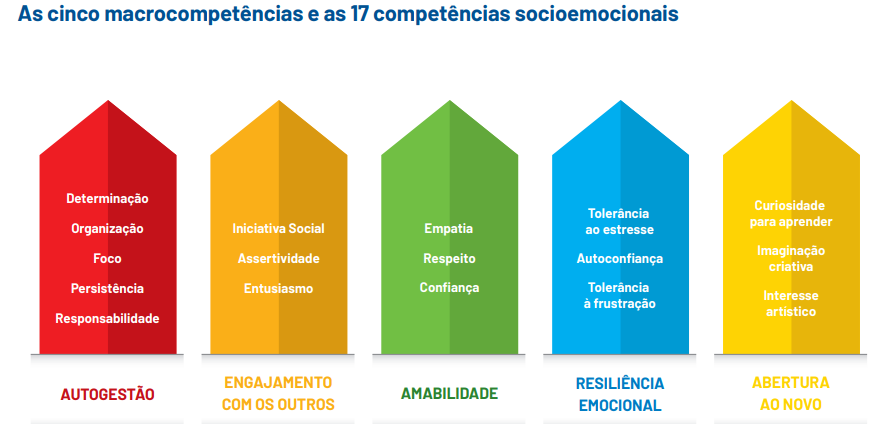 [Speaker Notes: AUTOGESTÃO É a capacidade de administrar as emoções, desenvolver bons hábitos e ter constância nas atividades. Envolve 
Determinação: é a realização de esforço em prol do cumprimento de algo que se deseja.
Organização: ser capaz de manter uma ordem dos objetos, da rotina e dos pensamentos. 
Foco: traduz a capacidade de concentração. 
Persistência: diz respeito à aptidão para superar obstáculos.
Responsabilidade: é realizar as tarefas com qualidade e dentro do prazo exigido.
Sugestões de práticas  - para as crianças:
- Organizar rotinas e  horários para atividades pré-definidas - Estimular o foco total ao realizar determinada tarefa, silêncio e local apropriado para a atividades escolares por exemplo- - Elogiar o esforço e a superação de dificuldades-- Estabelecer uma comunicação aberta: Crie um ambiente acolhedor onde as crianças se sintam à vontade para expressar seus sentimentos, pensamentos e preocupações.- Ser um modelo emocional: Demonstre e verbalize suas próprias emoções de forma saudável, mostrando como lidar com elas de maneira construtiva. Isso ajudará as crianças a aprenderem a identificar e expressar suas próprias emoções. -Ensine estratégias de autorregulação, como técnicas de respiração profunda ou pausas para acalmar a mente]
ENGAJAMENTO COM OS OUTROS
Diz respeito à aptidão de ter bom inter-relacionamento e energia para lidar com as demais pessoas, bem como à disposição em interagir com pessoas e coisas. Habilidades de:
Iniciativa social 
Assertividade 
Entusiasmo
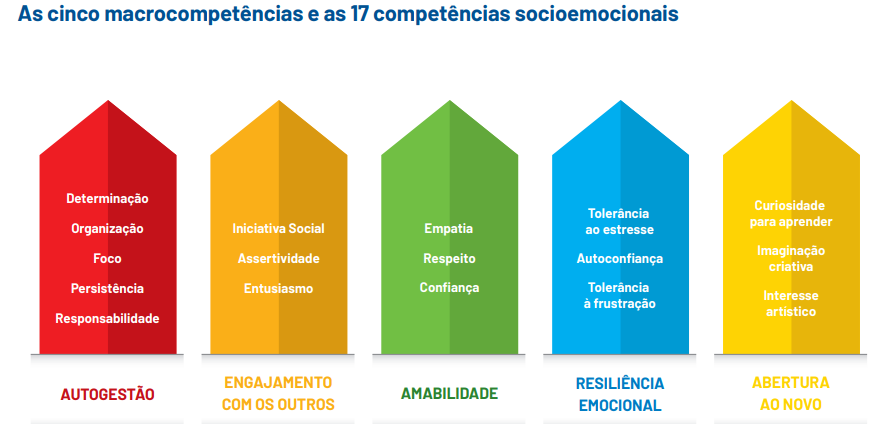 [Speaker Notes: ENGAJAMENTO COM OS OUTROS: iniciativa social, assertividade e entusiasmo.
Diz respeito à aptidão de ter bom inter-relacionamento e energia para lidar com as demais pessoas, bem como à disposição em interagir com pessoas e coisas. 
A iniciativa social tem a ver com a capacidade de relacionamento e com a disposição empregada no convívio social com pessoas conhecidas ou desconhecidas. 
A assertividade é a capacidade de se expressar com clareza e eficiente, seja na hora de narrar as suas ideias, sentimentos, seja na defesa de suas opiniões. 
Entusiasmo: é ter empolgação, paixão e se expressar de forma positiva.
SUGESTÕES:  Incentivar brincadeiras com outras crianças, atividades ao ar livre, teatros, simular apresentações, contar histórias, ler para os pais e amigos como uma forma de estimular a comunicação. - Encarar nossas tarefas diárias com alegria e interesse (nosso exemplo ensina) -  ensinando a gratidão pela vida, pela família, pelos momentos simples - Proporcionar oportunidades para que as crianças trabalhem em grupo, compartilhem responsabilidades e resolvam tarefas juntas. Isso fortalecerá suas habilidades de colaboração e negociação.]
AMABILIDADE
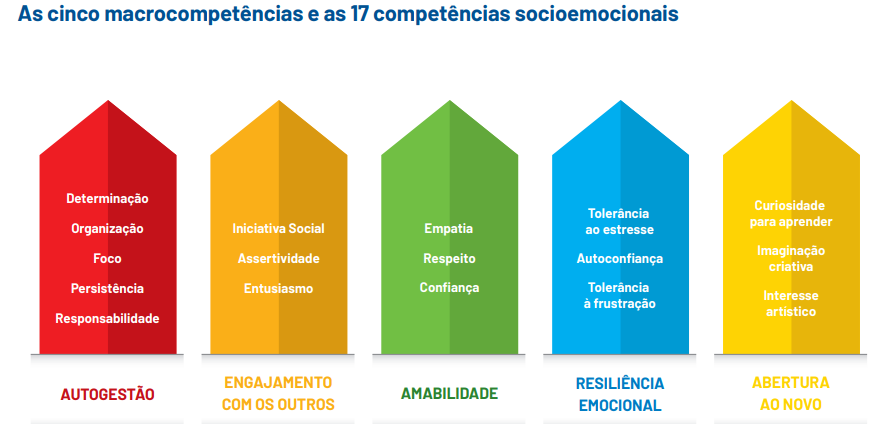 Envolve Competências de 

Compaixão
Senso de justiça
Empatia
Confiança
[Speaker Notes: Amabilidade pode ser entendida como ter compaixão, senso de justiça e empatia. Isto é, colocar-se no lugar do outro e ter sensibilidade às dificuldades do outro; tratar as pessoas de forma respeitosa, da maneira como gostaria de ser tratado. E confiança pode ser entendida como a capacidade de acreditar que o outro é habilitado e não desconfiar da aptidão dele.
SUGESTÕES: Faça perguntas que estimulem a empatia, como "Como você acha que seu amigo se sentiu quando isso aconteceu?".- Usar de histórias para encorajar a empatia e ações para promover o respeito - trocar opiniões sobre o que é justiça nas conversas do dia a dia - Mostrar o devido respeito aos sentimentos, desejos, direitos, crenças ou tradições dos outros: como ouvir, dar atenção, dizer coisas carinhosas, não gritar, não intimidar ou ferir- Ensinar a confiar nos outros para nos ajudar como avós e professores.]
Capacidade de lidar com as emoções, sem demonstrar mudanças bruscas de reação, sabendo administrar situações de ansiedade, estresse e os sentimentos como raiva. Demonstra:

Tolerância ao estresse 
Autoconfiança
Tolerância à frustração
RESILIÊNCIA EMOCIONAL
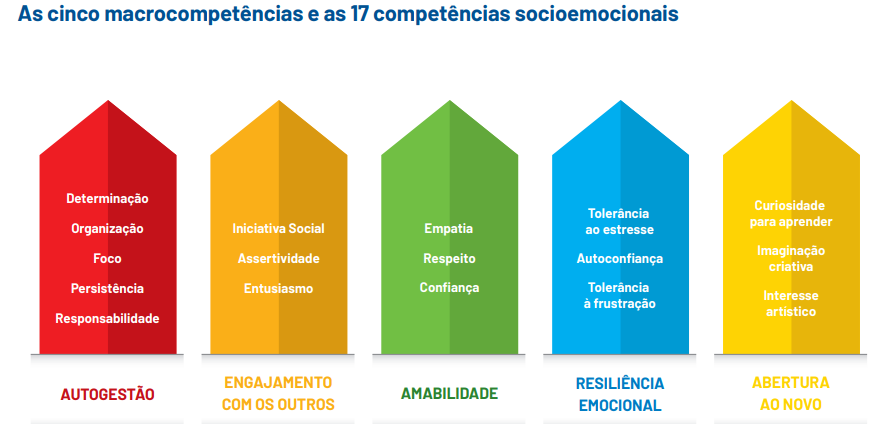 [Speaker Notes: A habilidade de resiliência emocional pode ser entendida como a capacidade de lidar com as emoções, sem demonstrar mudanças bruscas de reação, sabendo administrar situações de ansiedade, estresse e os sentimentos como raiva. É saber lidar com situações adversas de forma positiva e otimista.
A tolerância ao estresse diz respeito a formas de suportar as situações adversas; afinal, situações estressantes fazem parte da vida. A autoconfiança, como o próprio nome sugere, é confiar em si mesmo, e a tolerância à frustração envolve o manejo de estratégias para regular a raiva. Ter resiliência emocional não significa se tornar uma pessoa apática ou tolerar situações que ferem os direitos da pessoa humana, mas ter clareza sobre os fatos e saber administrar as emoções. 
Importante: Trabalhar a noção de situações que podemos controlar (o que sentimos e fazemos) e das que não podemos controlar (como o outro reage e fatos da natureza). - 3 - Usar histórias e personagens que passam por situações estressantes ou frustrantes e pergunte as crianças como eles poderiam agir em determinadas situações, o que poderia ser feito de diferentes maneiras. - Esteja presente para as crianças, fornecendo apoio emocional, encorajamento e elogios genuínos. Isso ajudará a fortalecer sua autoestima e confiança emocional.]
Essa aptidão traduz uma atitude investigativa, curiosa e flexível. O seu exercício contribui para a redução de discriminação e de preconceito. 
A curiosidade para aprender 
A imaginação criativa 
O interesse artístico
ABERTURA AO NOVO
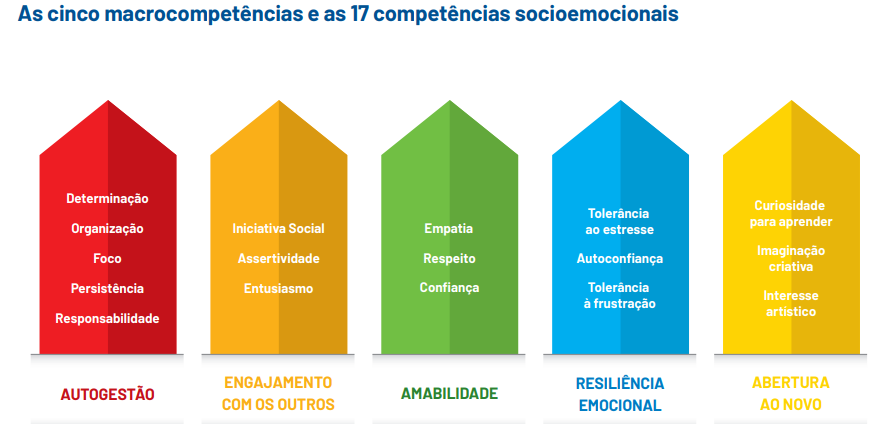 [Speaker Notes: ABERTURA AO NOVO:  envolve curiosidade para aprender, imaginação criativa e interesse artístico.
Essa aptidão traduz uma atitude investigativa, curiosa e flexível. O seu exercício contribui para a redução de discriminação e de preconceito. A curiosidade para aprender pode ser expressa em uma postura mais investigativa, na abertura a novas fontes de conhecimento. A imaginação criativa em ter novas ideias, testar hipóteses, quebrar padrões e o interesse artístico, valorizar e apreciar as diversas manifestações artísticas.
Estimule: Brincadeiras de imaginação. - Inventar histórias - Apreciar diferentes manifestações artísticas e incentivar a prática- Ajude as crianças a identificar problemas e buscar soluções. Incentive-as a pensar em diferentes abordagens e a considerar as consequências de suas ações.]
ELOGIO
O modo como a criança enxerga o mundo e o outro caracteriza a maneira como enxerga a si mesma. O ser humano forma sua identidade por meio de suas relações sociais.
O elogio e o encorajamento são ferramentas na criação de um ambiente familiar acolhedor, propício à promoção da autoestima já que ali a criança se sentirá segura e confiante.
[Speaker Notes: O Desenvolvimento das competências são progressivas. Desde a primeira infância, parte do que somos é construído por meio da convivência com o outro, por isso é tão fundamental termos relações familiares saudáveis para que nossas crianças se desenvolvam emocional, social e cognitivamente. (Seguir slide)]
Elogie certo
O encorajamento gera autoconfiança, autocrítica e a resiliência. Pois, se surgir uma situação desafiadora, na qual o resultado não foi o esperado, a criança entenderá que deve valorizar seu esforço, seu progresso e que, da próxima vez, precisará repensar o caminho.
Faça trocas simples, como estas:
“Estou feliz pela nota 10! ”, por “Este 10 reflete o quanto você estudou! “
  “Adorei seu trabalho”, por “Você deve estar orgulhoso de seu trabalho! ”
[Speaker Notes: (inicie pelo slide) Outros exemplos: “Eu te acho bonito com essa roupa”, por “Você deve se sentir bastante confortável com essa roupa! ”
 “Você é muito bonzinho”, por “Obrigada por ajudar! ”
Isso mesmo! Uma pequena mudança na fala fará uma grande diferença na construção da autoestima da criança. - ao substituirmos tanto quanto for possível o elogio pelo encorajamento, estaremos validando o esforço, o processo e, consequentemente, motivando, estimulando a criança para que tenha coragem e acredite em si mesma, desenvolvendo sua autoestima.]
AUTOESTIMA
Ao nutrir uma autoimagem positiva durante esses anos formativos, as crianças estarão mais bem preparadas para enfrentar desafios futuros e desenvolver relações saudáveis e gratificantes.
Ajude com:
Elogios genuínos
Incentivo à exploração
Metas realistas
Ambiente de apoio
Estimule a independência
Encorajar a empatia e a gentileza
[Speaker Notes: (slide) Seguem alguns exemplos práticos de como os pais e professores podem ajudar a desenvolver a autoestima de crianças  de 6 a 10 anos:
Elogios genuínos: Reconheça e elogie os esforços e conquistas da criança.. Destaque características positivas de forma sincera, ajudando-o a reconhecer seu próprio valor e potencial.
Encoraje a criança a explorar diferentes atividades, interesses e hobbies. Apoie-o em descobrir o que ele gosta e se sente bem ,a criança descobrirá suas próprias paixões e desenvolverá confiança em suas habilidades.
Definir metas realistas: Ajude a criança a estabelecer metas realistas e alcançáveis. no desempenho acadêmico, esportes, arte ou qualquer outra área de interesse. Ao alcançar essas metas, a criança ganhará autoconfiança e uma sensação de realização.
Estimular a resiliência: Ensine-a a lidar com desafios e fracassos de forma construtiva. Incentive-a a aprender com os erros e a encontrar soluções alternativas. Ao desenvolver resiliência, a criança se sentirá mais capaz e confiante em enfrentar obstáculos futuros.
Forneça um ambiente familiar e escolar seguro e acolhedor, onde a criança se sinta amada, aceita e valorizada. Mostre interesse genuíno em suas experiências, ideias e emoções. Promova uma comunicação aberta e incentive-a a expressar-se sem medo de julgamento.
Estimular a independência: Dê à criança responsabilidades adequadas à sua idade e capacidade. Permita que ela assuma tarefas e tome decisões de forma autônoma, oferecendo orientação e apoio quando necessário. Isso ajudará a desenvolver um senso de competência e autonomia.
Encorajar a empatia e a gentileza: Ensine a criança a tratar os outros com respeito e gentileza. Incentive-a a mostrar empatia e consideração pelos sentimentos dos outros. Ao cultivar relacionamentos positivos e construtivos, a criança desenvolverá uma imagem positiva de si mesma como alguém capaz de fazer diferença na vida dos outros.  - Lembramos que cada criança é única, portanto, é importante adaptar essas estratégias às necessidades individuais do seu filho.]
Autonomia
Precisamos dar liberdade de acordo com a responsabilidade. Afinal, “...ninguém amadurece de repente, aos 25 anos. A gente vai amadurecendo todo dia, ou não. A autonomia, enquanto amadurecimento do ser para si é processo, é vir a 	ser. Não ocorre em data 	marcada.” (Freire)
[Speaker Notes: Autonomia é uma competência essencial para de adultos independentes e bem-sucedidos. (seguir slide)]
Promova o desenvolvimento da Autonomia
Estabeleça rotinas
Delegue tarefas domésticas
Encoraje a tomada de decisões
Estimule a resolução de problemas
Promova a independência na organização
Estimule a comunicação assertiva
Seja presente, apoie, oriente, encoraje.
[Speaker Notes: Estabelecer uma rotina: Ajude a criança a criar uma rotina diária, incluindo horários para acordar, fazer as refeições, fazer a lição de casa e ir para a cama. Incentive-a a seguir a rotina e assumir responsabilidade por cumprir as tarefas dentro dos horários estabelecidos.
Delegar tarefas domésticas: Dê à criança a oportunidade de ajudar nas tarefas domésticas adequadas à sua idade, como arrumar a cama, arrumar a mesa, guardar brinquedos ou ajudar a preparar refeições simples. Explique como cada tarefa é importante e reconheça seus esforços.
Encorajar a tomada de decisões: Permita que a criança tome decisões em situações apropriadas, como escolher a roupa que vai usar, decidir o que comer no café da manhã ou escolher entre atividades extracurriculares. Ajude-a a avaliar opções, considerar consequências e aprender com suas escolhas.
Estimular a resolução de problemas: Quando a criança enfrentar um problema ou desafio, em vez de resolver tudo para ela, estimule-a a pensar em soluções possíveis. Faça perguntas orientadoras para ajudá-la a encontrar soluções, encorajando-a a explorar diferentes abordagens e tomar suas próprias decisões.
Promover a independência na organização: Incentive a criança a organizar seu próprio espaço, como arrumar a mochila escolar, manter o quarto organizado ou criar um sistema de gerenciamento de tarefas. Ensine-a a fazer listas de afazeres e acompanhe seu progresso, permitindo que ela seja responsável por suas próprias obrigações.
Estimular a comunicação assertiva: Incentive a criança a expressar suas opiniões e sentimentos de forma respeitosa. Ensine-a a pedir ajuda quando necessário, a negociar e a resolver conflitos de forma adequada, ajudando-a a desenvolver habilidades de comunicação eficazes.
Lembre-se de que o desenvolvimento da autonomia é um processo gradual. Os pais devem estar presentes para fornecer apoio, orientação e encorajamento, garantindo um equilíbrio entre permitir que a criança assuma responsabilidades e protegê-la de situações inseguras.]
LIMITES
Educar de forma respeitosa não é deixar a criança fazer o que ela quiser, isso é irresponsabilidade. 
Pontos importantes:
O limite precisa ser combinado. 
O propósito é não manipular.
Quando acolhemos a criança, acomodamos os sentimentos dela, não necessariamente o 	comportamento.
[Speaker Notes: O limite que desejamos estabelecer precisa ser conversado e combinado previamente com a criança. Ex. precisamos conversar sobre o tempo eu você passa no celular. Sei que você adora brincar nesse joguinho e é mesmo muito divertido. Acontece que ficar muito tempo no celular deixa o cérebro agitadão e não é saudável. Como eu sei que é difícil parar vamos combinar que eu ajudo você? Quando estive na hora de desligar eu ajudo a lembrar? Não há receitas, mas essa condução pode ajudar a refletir.
O propósito é conduzir sem manipular. Assim respeitamos as manifestações emocionais e mantemos o limite necessário, entendemos que a criança ainda tem um cérebro em amadurecimento. Entendo que ela gostaria de ficar usando o celular, mas permanecer por mais tempo é prejudicial para o desenvolvimento, e meu papel é cuidar dela. Então acolho a manifestação de indignação e ao mesmo tempo mantenho o limite.
Quando acolhemos a criança, acomodamos os sentimentos dela, não necessariamente o comportamento. Isso significa que a criança tem toda liberdade de ficar chateada por não ganhar o picolé antes do almoço, e que nós acolhemos a frustração que ela sente, ainda assim, não damos o picolé.
“Um adulto e uma criança que estejam com cérebro integrado e calmo conseguem dialogar. Essa, sim, é a hora certa de educar”.]
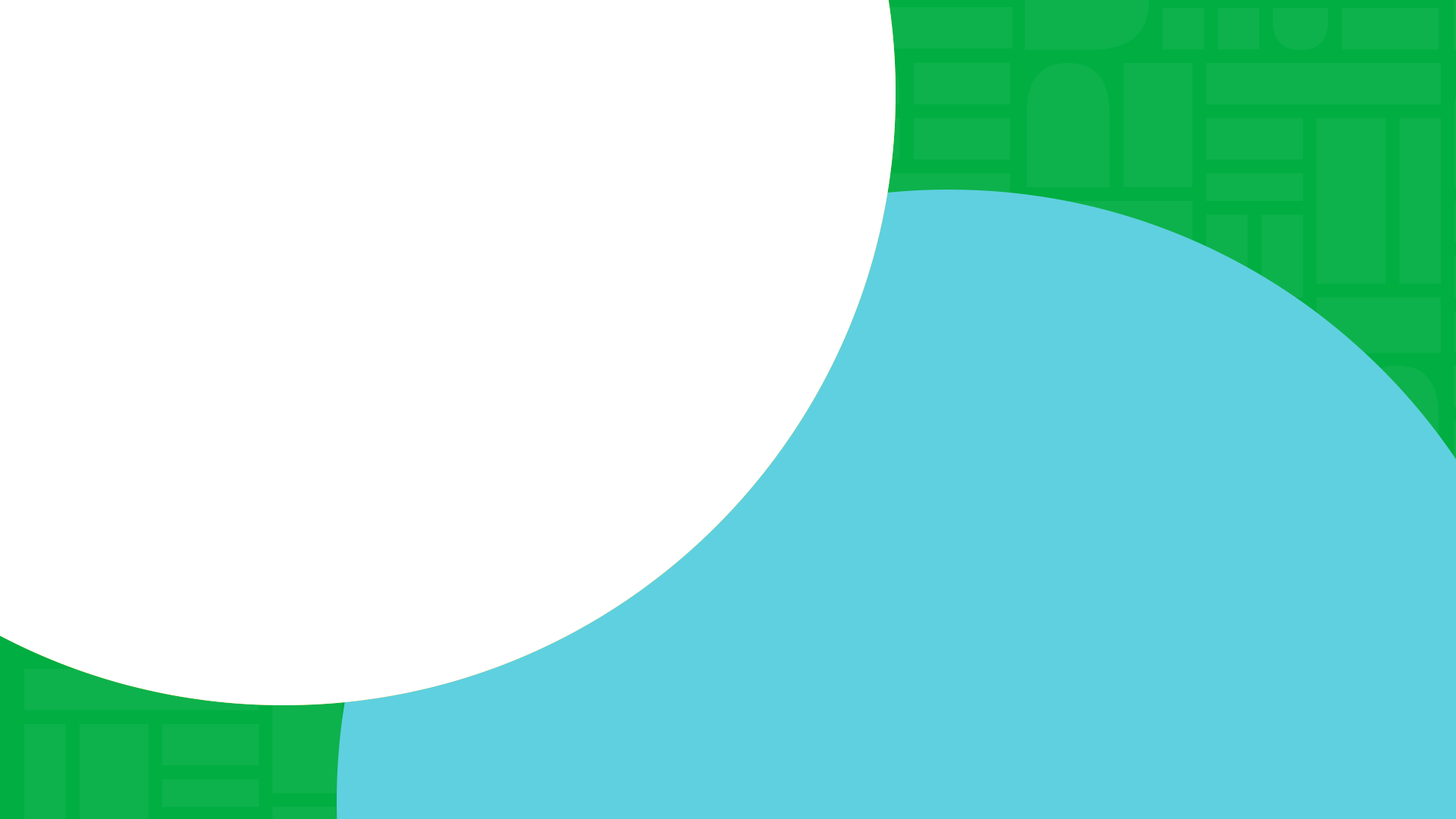 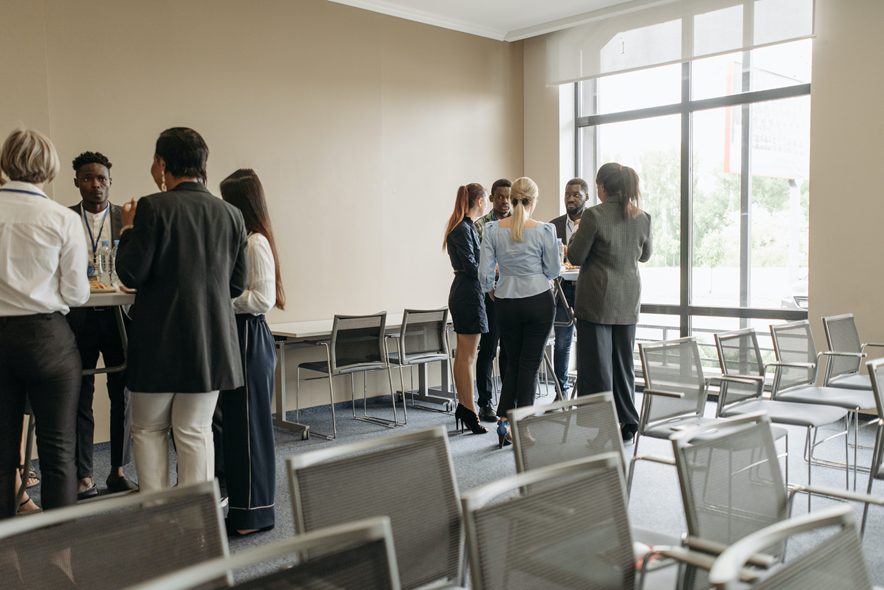 Dinâmica de grupo
Dinâmica de grupo
1- Como organizar rotinas que favoreçam a autonomia?
2- Vamos pensar em situações práticas do dia a dia nas quais podemos substituir um elogio por um encorajamento.
3- Como desenvolver a empatia e a resiliência emocional das crianças? 
4- Como estabelecer limites de forma respeitosa na prática?
1. Como organizar rotinas que favoreçam a autonomia?
Horários para acordar, fazer as refeições, fazer a lição de casa e ir para a cama.
Oportunizar ajudar nas tarefas domésticas adequadas à sua idade, como arrumar a cama, arrumar a mesa, guardar brinquedos ou ajudar a preparar refeições simples. Explique como cada tarefa é importante e reconheça seus esforços.
De opções para escolher a roupa que vai usar, decidir o que comer no café da manhã ou escolher entre atividades extracurriculares. Ajude-a a avaliar opções, considerar consequências e aprender com suas escolhas.
Estimular a pensar em soluções possíveis. Faça perguntas orientadoras para ajudá-la a encontrar soluções, encorajando-a a explorar diferentes abordagens e tomar suas próprias decisões.
Incentivar a criança a organizar seu próprio espaço, como arrumar a mochila escolar, manter o quarto organizado 
Ensinar a fazer listas de afazeres e acompanhe seu progresso, permitindo que ela seja responsável por suas próprias obrigações.
Ensinar a pedir ajuda quando necessário, a negociar e a resolver conflitos de forma adequada, ajudando-a a desenvolver habilidades de comunicação eficazes.
2. Vamos pensar em situações práticas do dia a dia nas quais podemos substituir um elogio por um encorajamento.
Em vez de dizer "Você é tão inteligente!", diga "Você trabalhou muito para entender isso. Estou orgulhoso do seu esforço."
Em vez de dizer "Você é o melhor jogador do time!", diga "Vi como você melhorou no jogo. Se continue praticando, você vai ficar ainda melhor."
Em vez de dizer "Você é tão bonita!", diga "Você parece feliz e saudável hoje. Como você se sente?"
Em vez de dizer "Você é o melhor desenhista do mundo!", diga "Gosto de ver como você usa cores e formas. O que você mais gosta no seu desenho?"
Em vez de dizer "Você é um ótimo aluno!", diga "Seu esforço e dedicação nos estudos são admiráveis. Como posso ajudar você a aprender mais?"
Em vez de dizer "Você é tão talentoso em matemática!", diga "Fico impressionado com a sua determinação para resolver problemas. Como você chegou a essa resposta?"
Em vez de dizer "Você é tão engraçado!", diga "Suas brincadeiras sempre me fazem sorrir. O que mais você gostaria de contar ou fazer hoje?"
Em vez de dizer "Você é o melhor", diga "Você correu muito rápido! Como você treinou para melhorar seu tempo?"
Em vez de dizer "Você é tão organizado!", diga "Sua organização tornou o trabalho mais eficiente. O que mais você planeja fazer para ajudar com isso?"
Em vez de dizer "Você é tão querido!", diga "É tão gentil da sua parte compartilhar seus brinquedos. Como isso faz você se sentir?"
3. Como desenvolver a empatia e a resiliência emocional das crianças?
relate seus sentimentos do dia a dia. As crianças aprendem observando os adultos, então seja um exemplo de empatia.
Incentive as crianças a falar sobre seus sentimentos, preocupações e experiências. Ouça atentamente e valide suas emoções, mostrando que é seguro compartilhar sentimentos.
Leia livros que abordem questões emocionais e dilemas morais. Depois, discuta as histórias com as crianças para ajudá-las a entender perspectivas diferentes e a importância da empatia.
Envolver as crianças em atividades de caridade ou voluntariado ajuda a desenvolver a empatia ao expô-las a diferentes realidades e necessidades. Eles aprendem a importância de ajudar os outros.
Ensine habilidades de resolução de conflitos, como comunicação não violenta e empatia ativa. Ajude as crianças a lidar com conflitos de maneira construtiva e a entender as necessidades dos outros.
4- Como estabelecer limites de forma respeitosa na prática?
Estabeleça limites de forma clara e consistente, de modo que a criança compreenda as expectativas. Evite ambiguidades e assegure-se de que todos na família estejam alinhados quanto aos limites estabelecidos.
Ao definir limites, explique o motivo por trás deles de maneira calma e empática. Mostre compreensão pelas necessidades e emoções da criança, o que pode ajudá-la a aceitar melhor os limites.
Em vez de dizer "não" o tempo todo, forneça opções que sejam aceitáveis para ambas as partes. Isso permite que a criança sinta que tem algum controle sobre a situação e ajuda a evitar confrontos.
Em caso de desrespeito aos limites, defina consequências que sejam relacionadas à quebra das regras e que sejam apropriadas à situação. Isso ajuda a criança a entender a importância de respeitar os limites.
Dê à criança a oportunidade de expressar seus sentimentos e opiniões. Às vezes, os limites podem precisar ser ajustados com base no entendimento mútuo e nas necessidades da criança.
[Speaker Notes: 1-Limites claros: "Agora é hora de ir para a cama."
Empatia e explicação: "Eu sei que você gostaria de ficar acordado mais tarde, mas é importante ter uma boa noite de sono para se sentir bem amanhã."
Alternativas: "Você pode escolher um livro para lermos juntos na cama."
 2 (Tempo de tela):
Limites claros: "Você tem 30 minutos de tempo de tela hoje."
Empatia e explicação: "Entendo que jogar videogame é divertido, mas é importante equilibrar com outras atividades."
Alternativas: "Depois do tempo de tela, podemos fazer um quebra-cabeça ou jogar um jogo de tabuleiro juntos."
 3 (Compartilhamento de brinquedos):
Limites claros: "Agora é a vez do seu amigo brincar com o caminhão."
Empatia e explicação: "Eu sei que você adora esse brinquedo, mas compartilhar é uma maneira gentil de brincar com os outros."
Alternativas: "Depois que o seu amigo terminar, vocês podem brincar juntos ou escolher outro brinquedo para compartilhar."]
conclusão
Desenvolver habilidades socioemocionais nas crianças envolve uma abordagem equilibrada que inclui promover a autoestima e autonomia utilizando o elogio como encorajamento e também estabelecendo limites claros.
conclusão
Ao definir limites apropriados e consistentes, os pais e educadores ajudam as crianças a compreenderem as expectativas e a desenvolverem habilidades importantes, como autogestão, amabilidade, engajamento,  resiliência e abertura ao novo.
Ao definir limites apropriados e consistentes, os pais e educadores ajudam as crianças a compreenderem as expectativas e a desenvolverem habilidades importantes, como autogestão, amabilidade, resiliência e abertura ao novo.
Estimular o sentimento de compaixão, uma dica prática é a atividade de “anjo” que incentivamos a escrever mensagens ou desenhos para familiares e colegas que estão passando por alguma situação desafiadora.

Nos conte nos próximos encontros.
CONVITE À 
AÇÃO
APRENDENDO MAIS
Aprendendo mais com Ivan Capelatto: Caminho para educarmos as crianças do século XXI. https://www.youtube.com/watch?v=_UoLrCw0_1U&t=2433s
Webinar com Márcia Alencar - COMPAIXÃO E ACOLHIMENTO: bases do respeito ao outro https://www.youtube.com/watch?v=vEfhZ9gEbz0&t=3s
Livro: HANNS, Luiz. A arte de dar limites: como mudar atitudes de crianças e adolescentes. 1ª ed. São Paulo: Paralela, 2015.
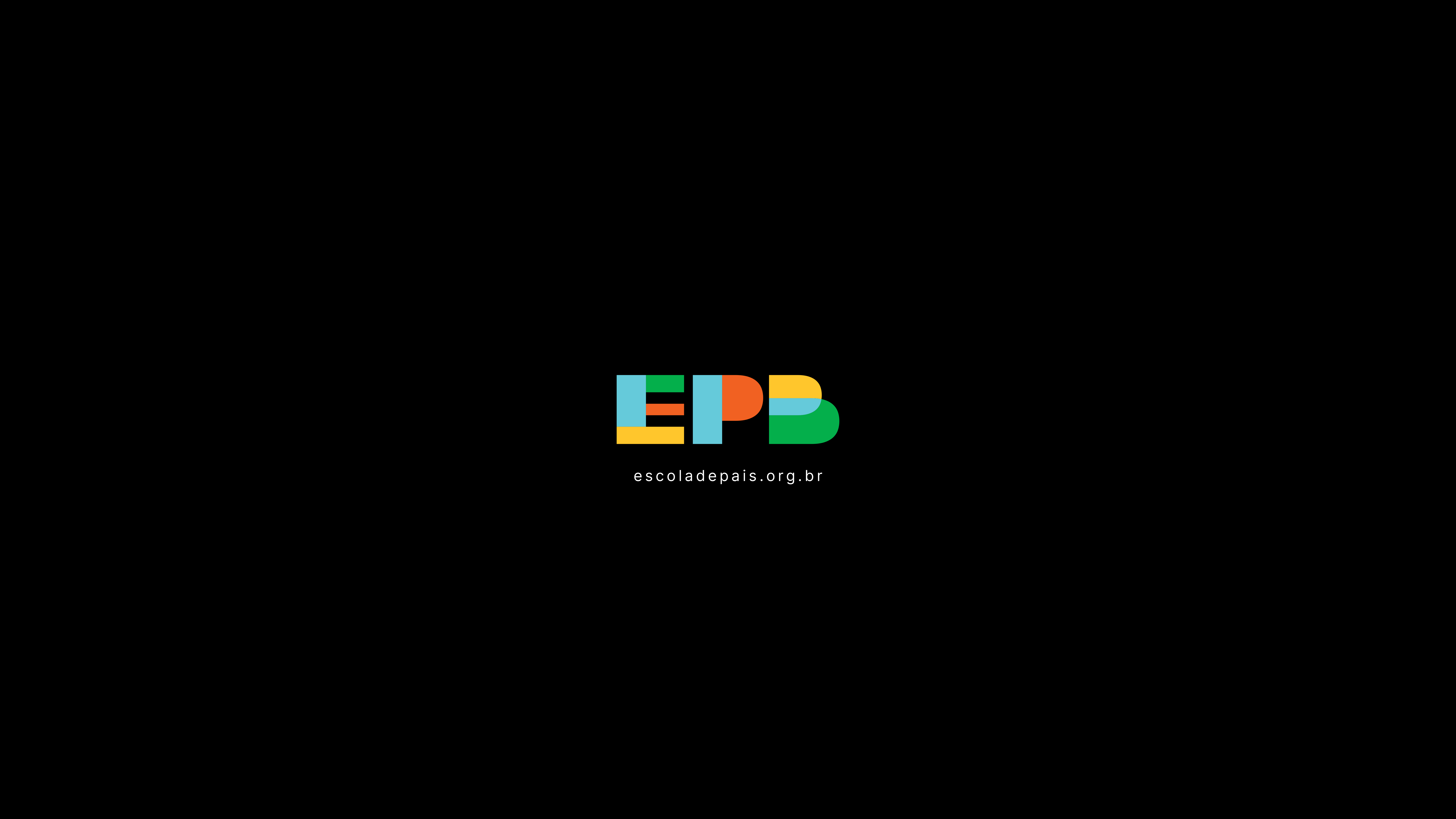 OBRIGADA(O)!